Statement vonDr. Rowena Arzt
Bereichsleitung Messen, WZF GmbH
1
12 Messehallen und 3 Eingänge
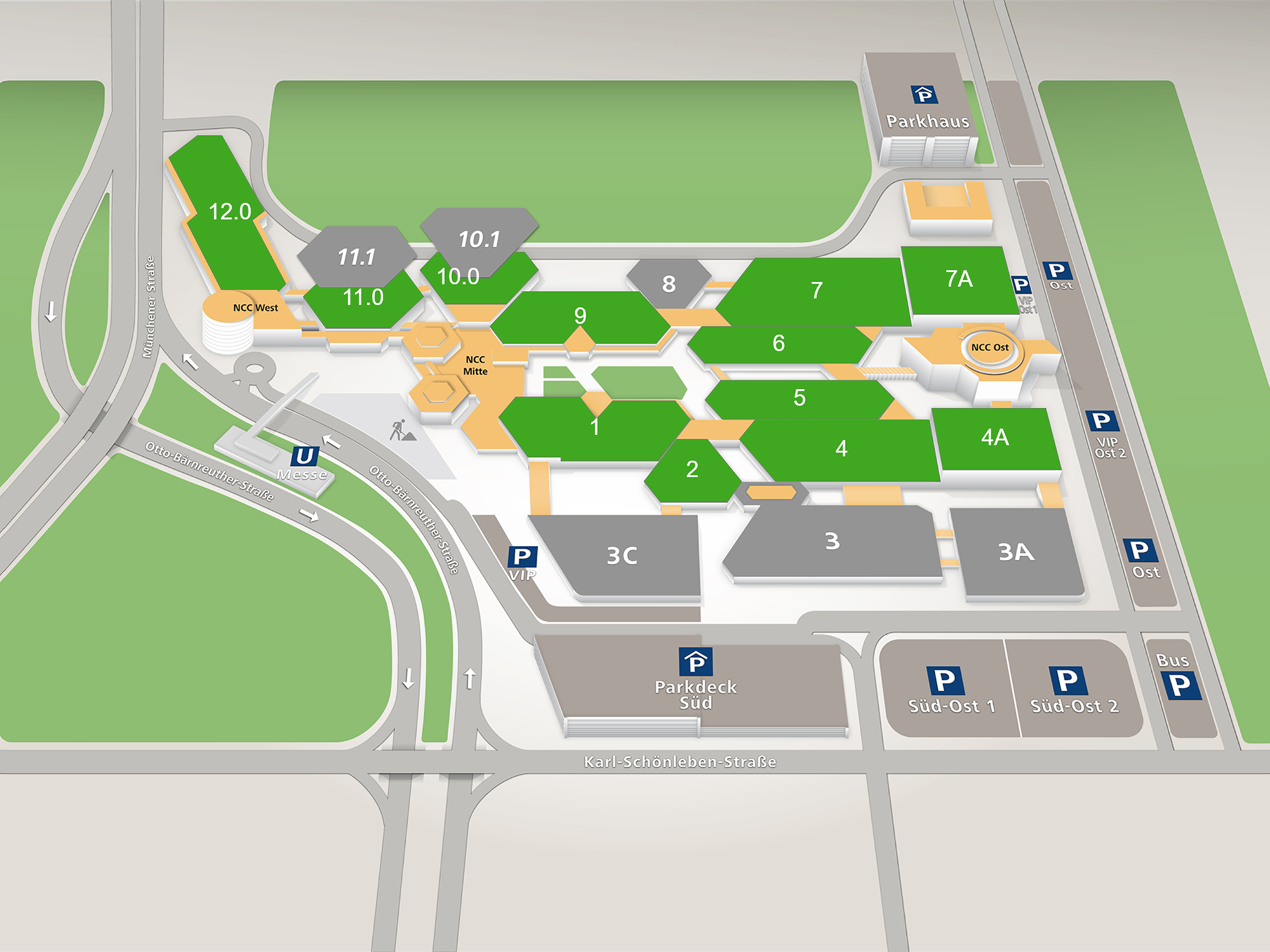 2
Mehr als 1.300 Aussteller aus 60 Ländern
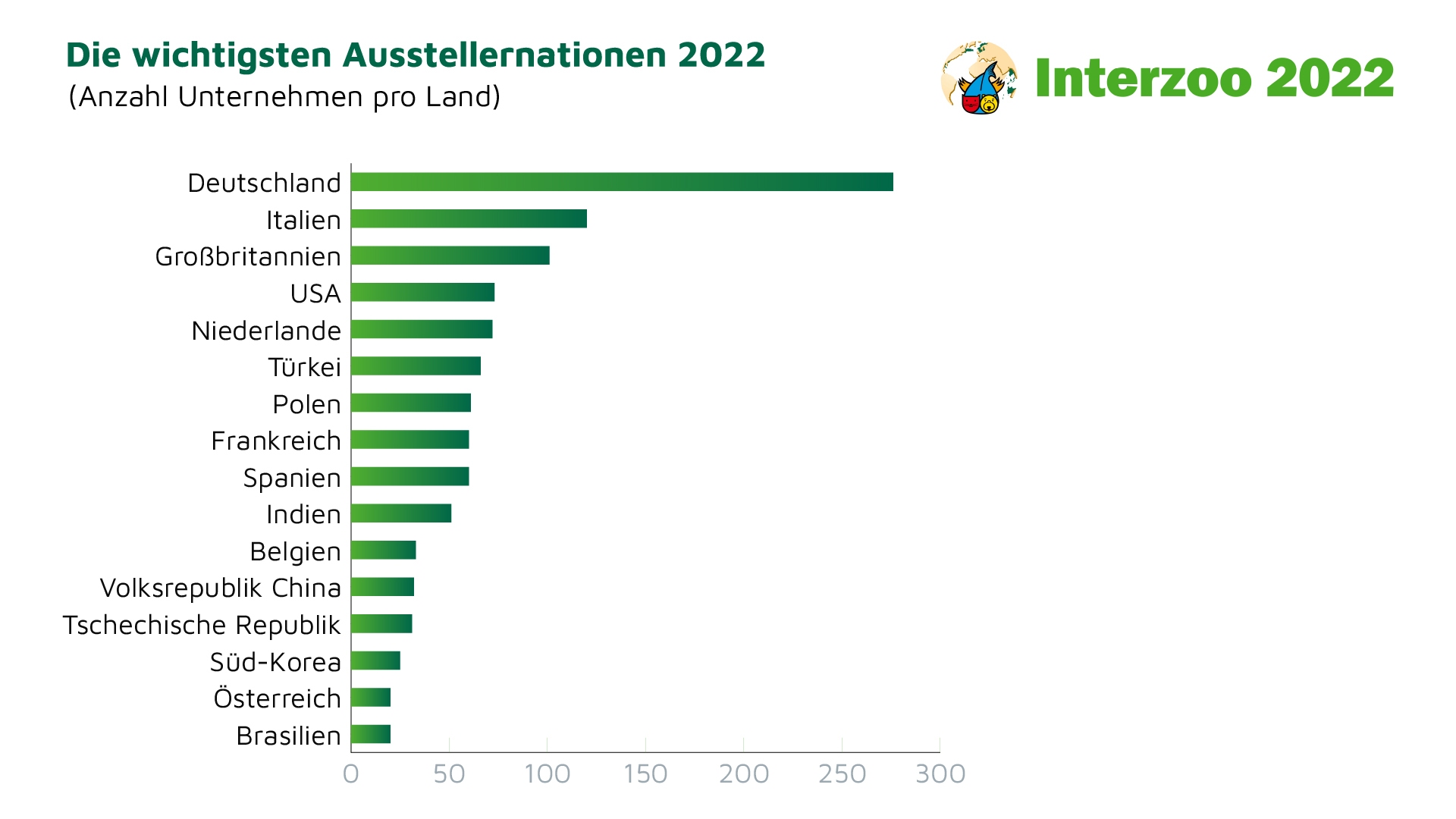 Vor-registrierte Besucher aus 127 Ländern
3
Neue Formate für Start-up-Unternehmen
Pavillons und die Fresh Ideas Stage in Halle 11
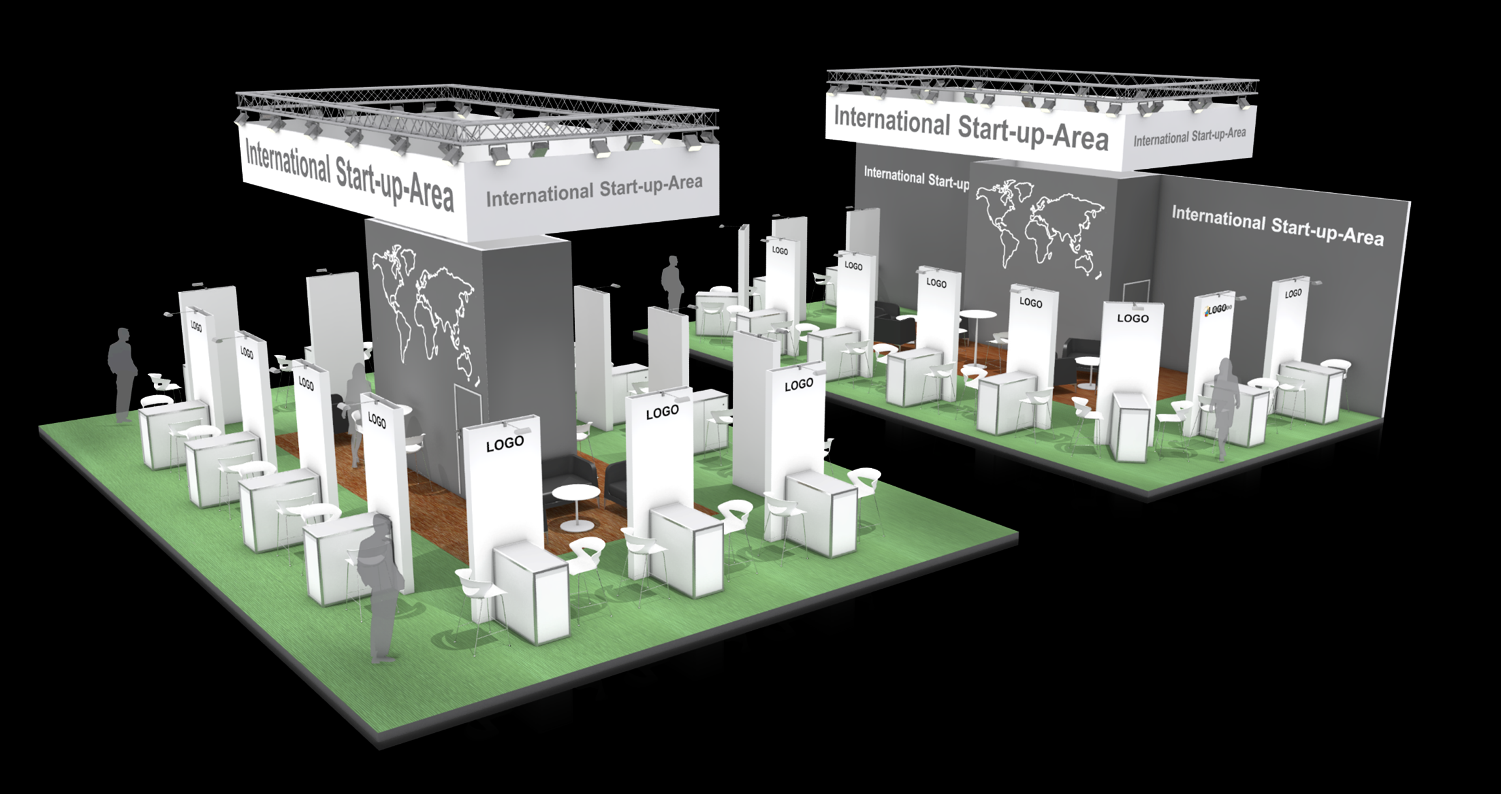 Start-ups präsentieren sich auf 700 qm Ausstellungsfläche

Alle Plätze beim Deutschen geförderten Gemeinschaftsstand vergeben

Neu: Internationaler Start-up-Pavillon

Neu: Bühne „Fresh Ideas Stage“ mit zahlreichen Präsentation von Mittwoch bis Freitag

Neu: Interzoo Fresh Ideas Contest am Freitag, 27. Mai von 11:30 – 13:00 Uhr
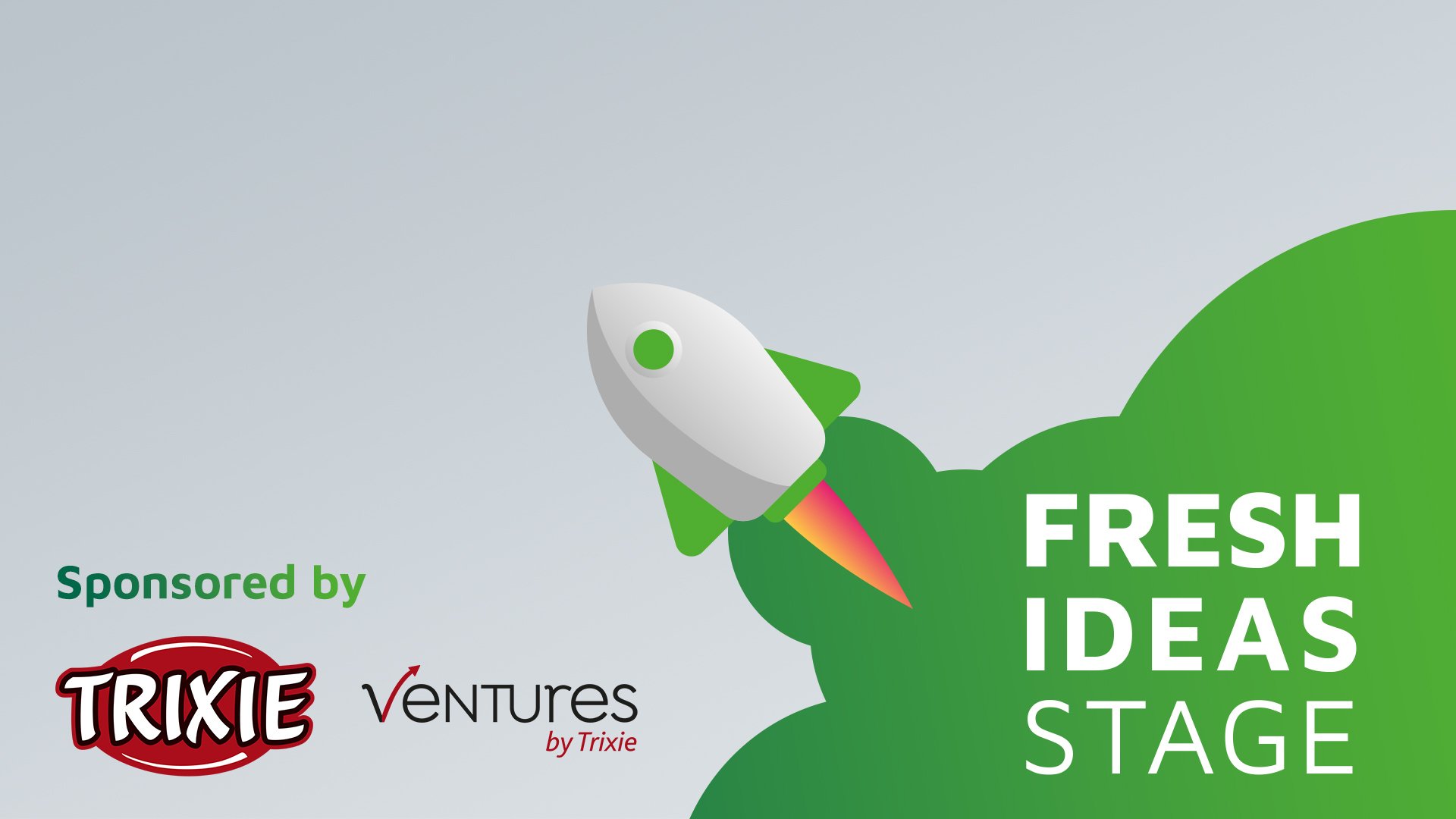 4
Interzoo Nachhaltigkeitsinitiative
Initiiert von ZZF/WZF in 2018

Ziel: Aufbereitung von Information rund um das Thema Nachhaltigkeit und nachhaltige Entwicklung in der Heimtierbranche

Interzoo Sustainability Session Heute von 13:00 – 15:00 Uhr,Raum St. Petersburg, NCC Ost

Nachhaltigkeitsstudie erhältlich auf der Interzoo-Academy-Website
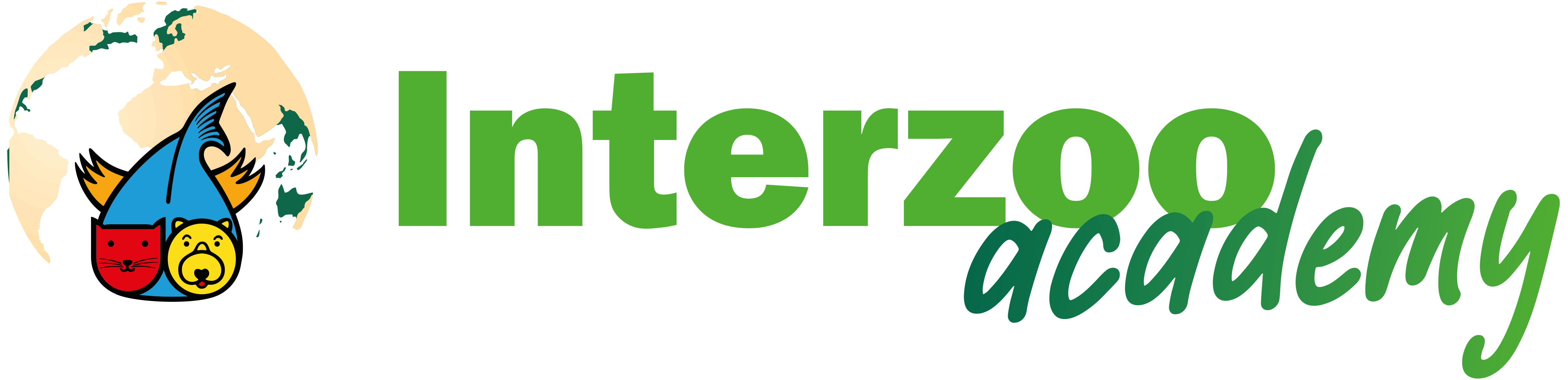 5
Neue Interzoo App
Verbindung von realem und digitalem Messeerlebnis
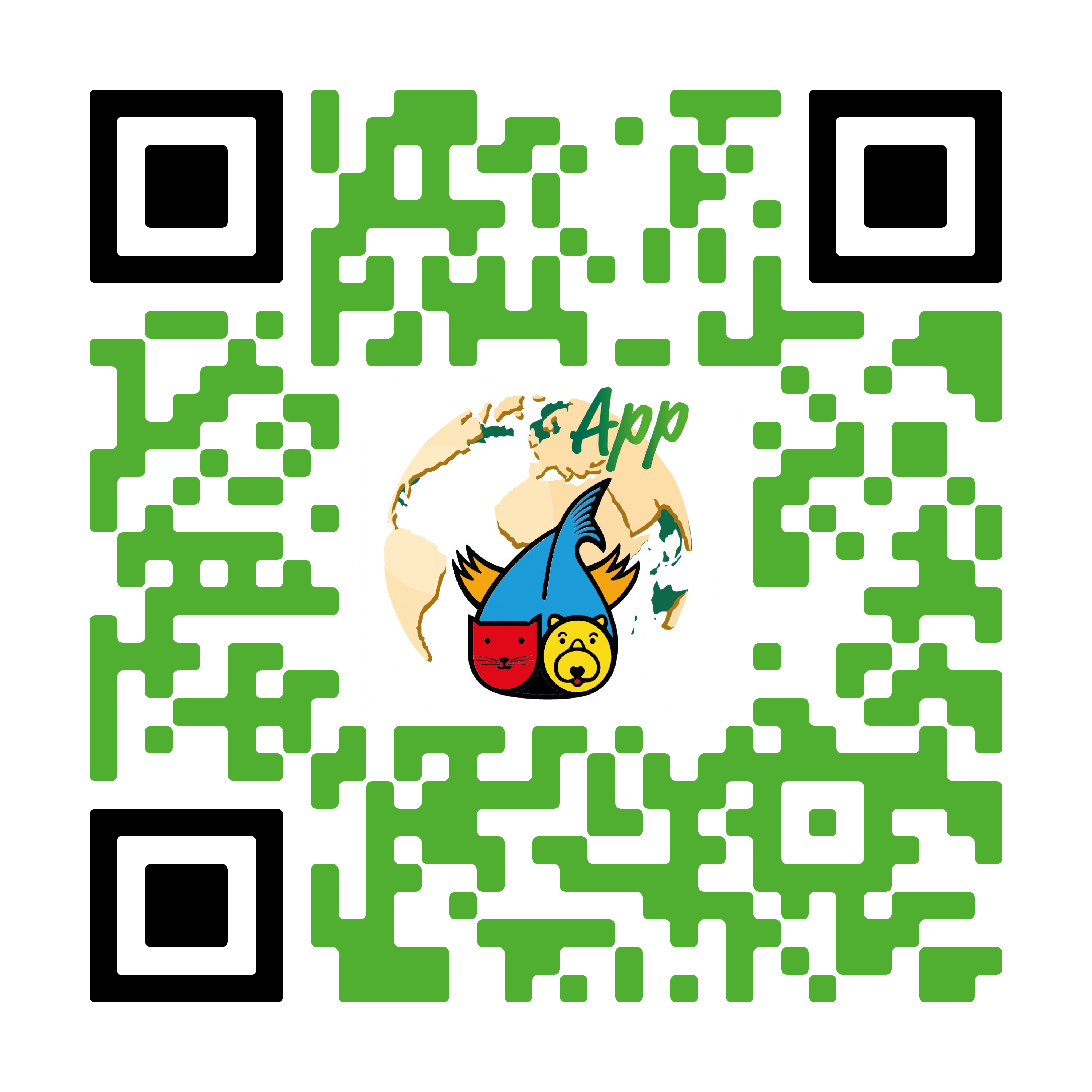 6
Interzoo 2022
Erleben Sie die internationale Heimtierbranche!
7